Representation PRACTICAL
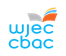 Hospitality and Catering KS4 Curriculum Journey
UNIT 1 - Theory
Mixed skilled practical's
UNIT 1 - Theory
LO1 –LO5
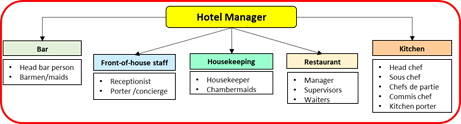 AC 2.4
Exam June
CA
AC2.3
AC 1.2
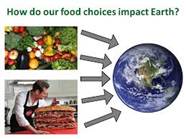 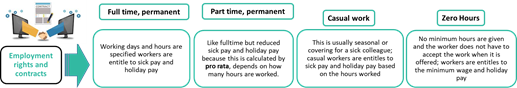 AO5: Developing Hospitality and Catering businesses
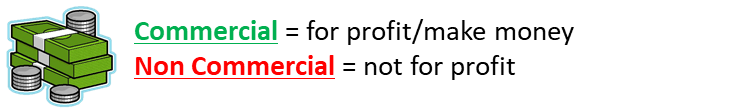 AC 1.3
Theory AC2.2 
Explain how dishes address environmental issues
AC3.1- AC3.5
Mock Practical
AC 1.1
AC 1.4
AC2.3
AC2.1
11
Theory AC 3.5 Use food safety practices
Mock CA
Exam
Chicken Tikka & Naan
Pasta/filled pasta/Chicken portioning/Ballotine
Viennese finger biscuits/ Cinnamon buns
Puff pastry
AO4: Food Hygiene legislation
LO1 (AC1.1-1.3)
The environment in which hospitality and catering providers operate
Theory AC2.1 Explain factors to consider when proposing dishes for a menu
PRACTICALS: MEALS (how food can cause ill health)
AO2: 
Hospitality business design
Terms 5 & 6
LO3 – Controlled unit
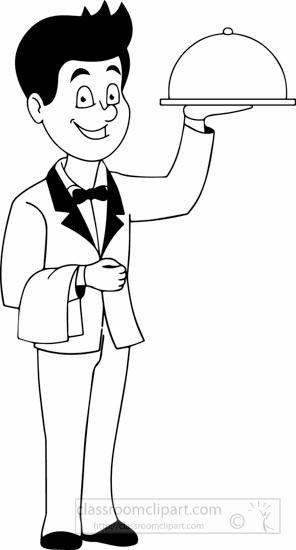 AC 2.4
Terms 3 & 4
Evaluate:
What makes a good food product? How can you improve your skills? What is the origin of the ingredients used?
AO3: 
Dietary groups in society and nutritional requirements
AC4.3
Food safety legislation
AO1: 
The Hospitality and Catering industry and job roles
PRACTICALS: PASTRY PRODUCTS
AC4.5
The symptoms of food induced ill health
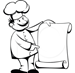 CA  practical exam
Theory AC3.1 
Techniques in preparation of commodities
Chicken Kiev
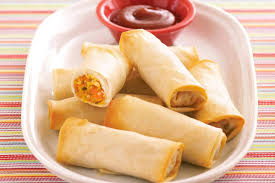 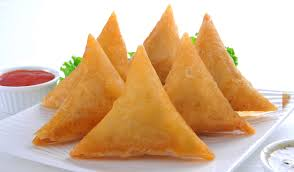 Meringe
Theory AC3.2 
Assure quality of commodities to be used in food preparation
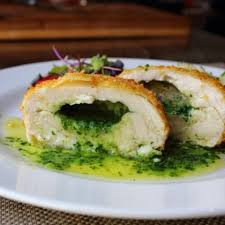 AC 1.2
AC 2.4
Spring Rolls/Samosas
Skills: stir frying, wrapping, rolling, deep frying or baking
Theory AC 3.4 Complete dishes using presentation techniques
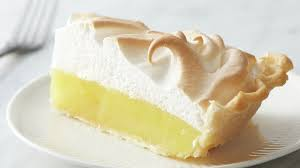 AC 2.1
Mock CA
Year 11
Terms 1 & 2
AC 2.3
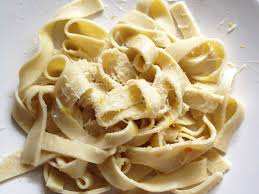 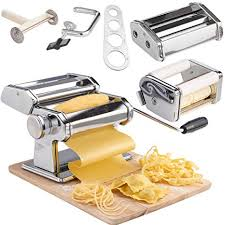 Allergies
AC 3.3 Use techniques in cooking of commodities
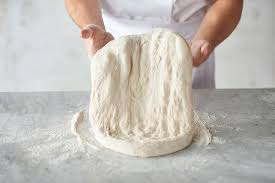 Terms 5 & 6
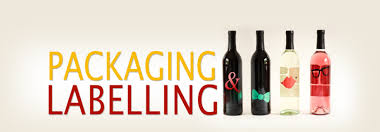 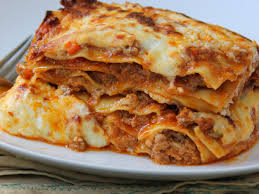 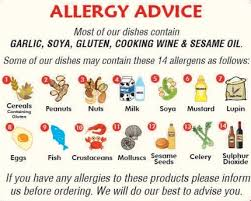 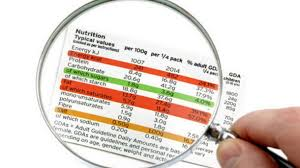 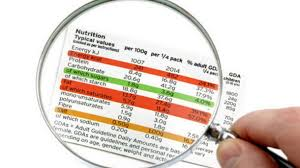 AC4.2
The role and responsibilities of the Environmental Health Officer
Lasagne
Calzone
Fresh Pasta and sauces
Scaling up/down of recipes
Stir Fry
Multicultural foods
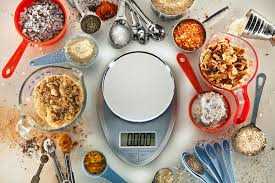 Sponge Cake
Food waste
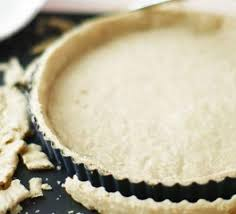 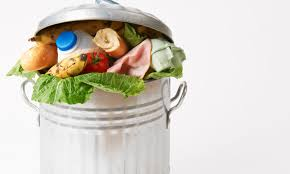 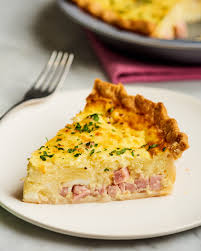 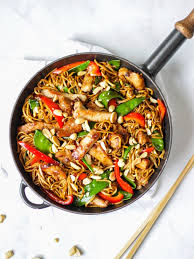 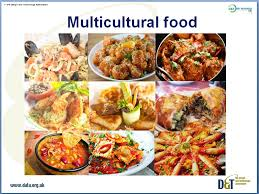 Pastry
Quiche
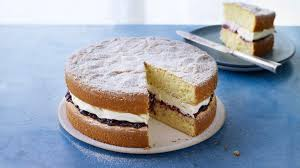 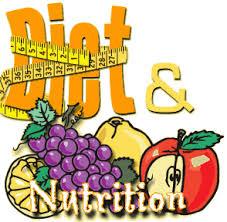 Choux buns
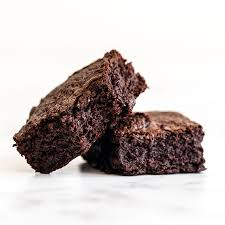 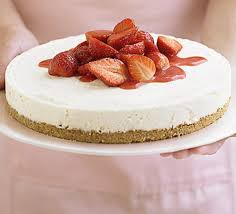 Brownies
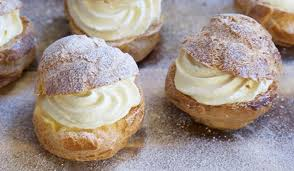 AC 1.4
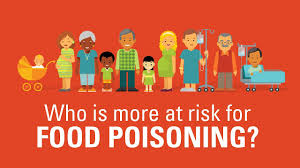 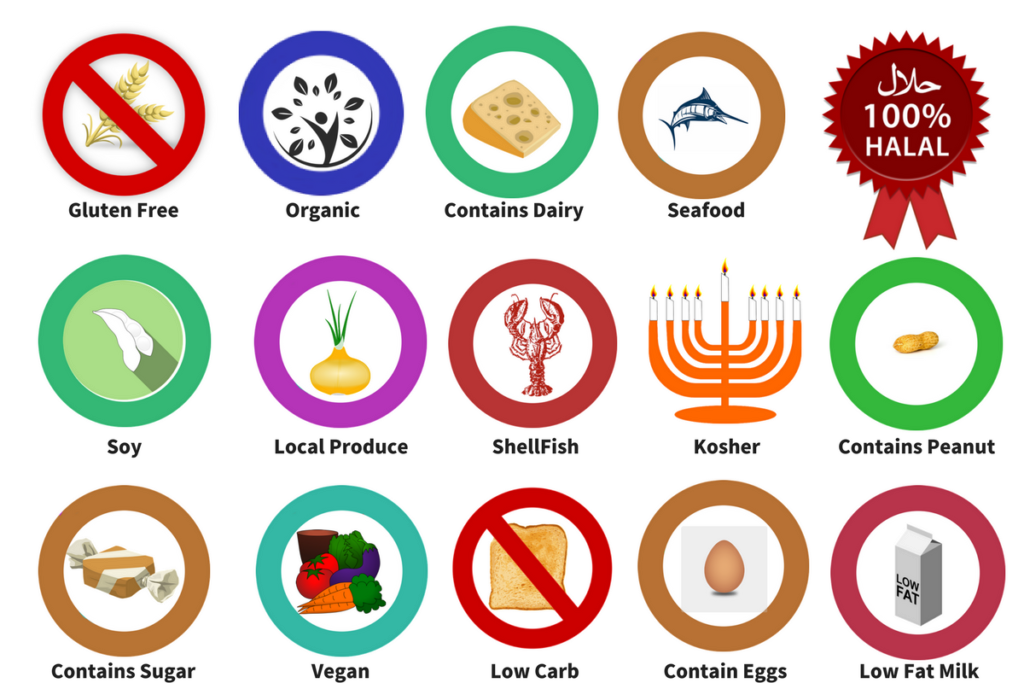 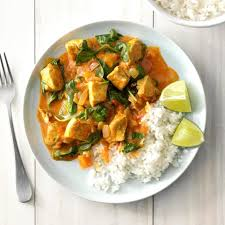 Special Diets
Curry and
 Rice
AC 1.3
Dough making skills
AC 1.1
Function of nutrients in the body
Doughnuts
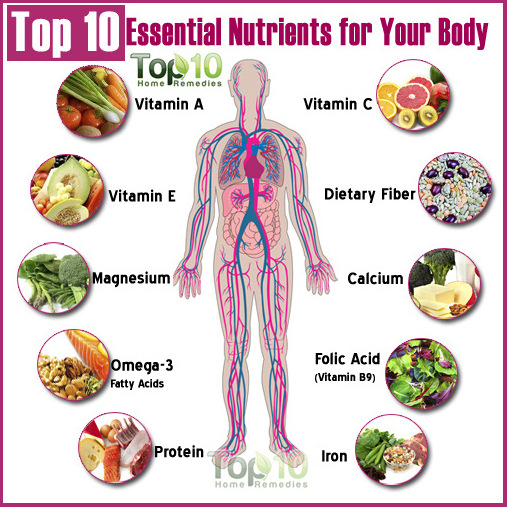 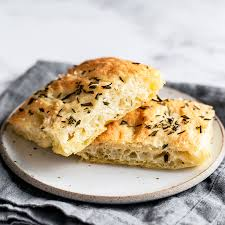 Rising agents
Focaccia Bread
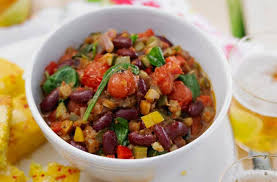 Healthy alternatives
Vegetable  Chilli
Rock Buns
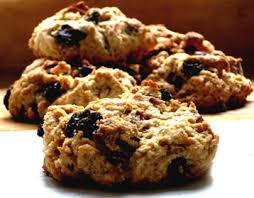 4Cs
Terms 3 & 4
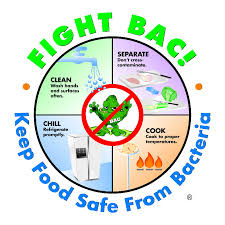 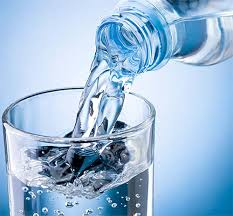 Fibre, Water
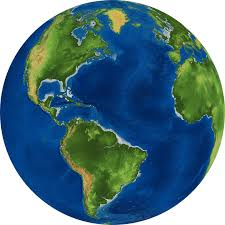 Introduction into 
Food health, hygiene and food from around the World
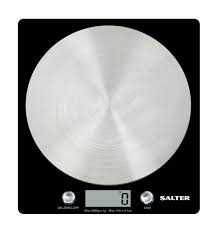 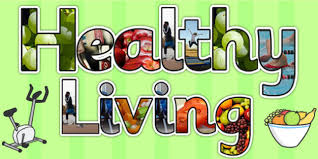 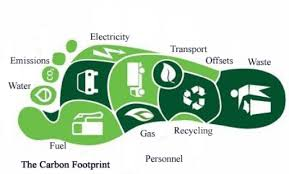 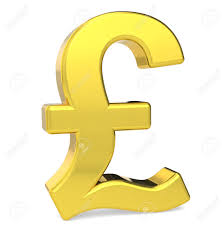 Food miles  carbon foot print
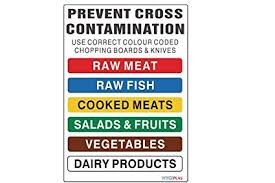 Understanding of measurement units and equipment
Costing of recipes
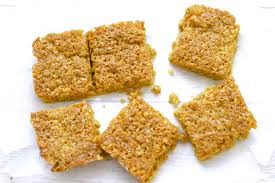 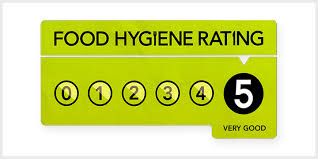 Flap Jack
Year 10
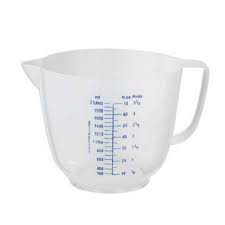 Seasonal Foods
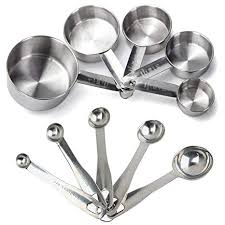 Pasta Ragu
Terms 1 & 2
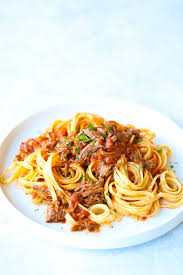 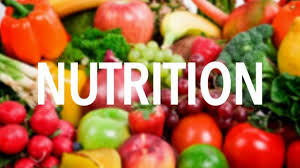 Healthy eating
- A balanced diet
Chopping techniques
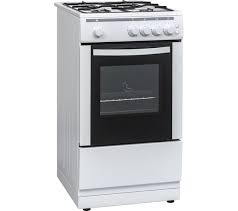 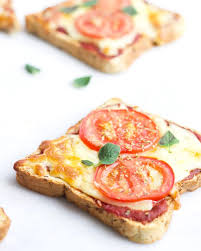 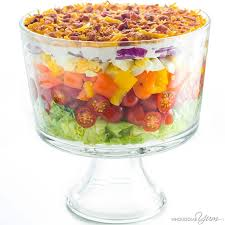 Carbohydrates, FATS
Eat-well plate
Introduction into 
Food preparation, 
health and hygiene
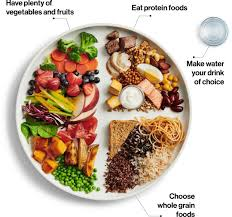 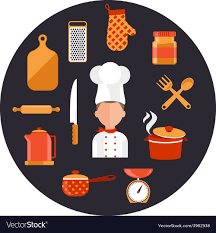 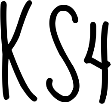 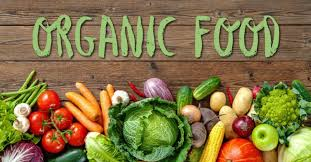 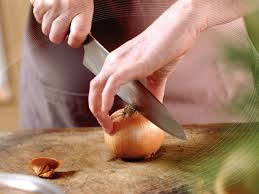 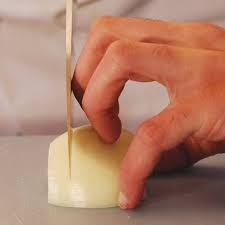 Pizza
Layered Salad
How to use the large equipment safetly
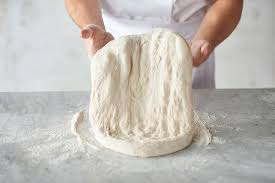 Dough making skills
[Speaker Notes: Curriculum Journey overview:

Key to be used to highlight either: key skills running throughout every year or Assessment objectives to show how your curriculum is building knowledge, skills and understanding

Where there are cross curricular IT links please identify in italics.]